Staying safe online during a time of home learning.
M Mannas
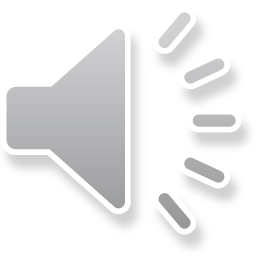 Online scams
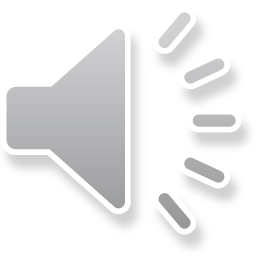 Net aware
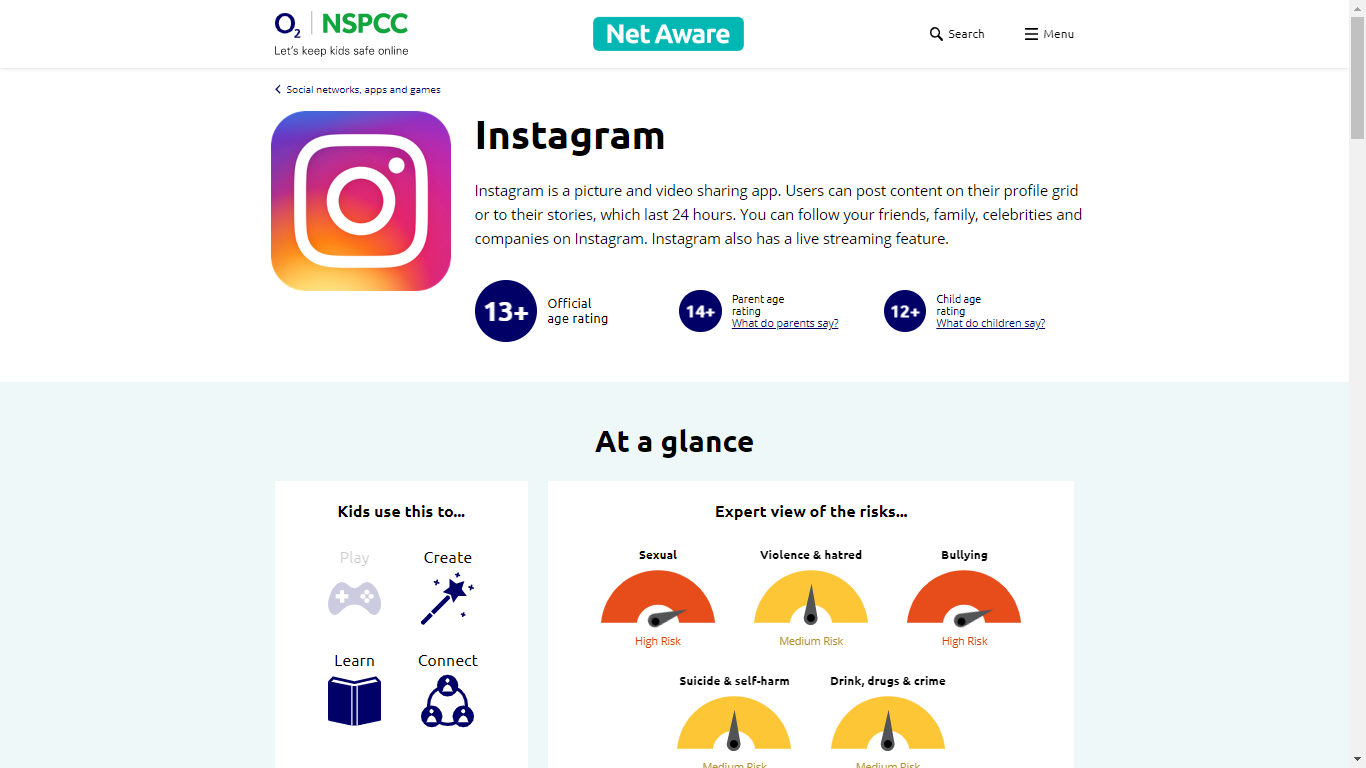 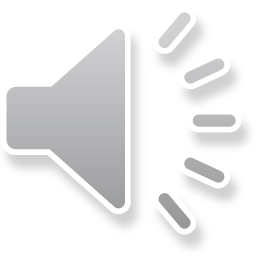 Net aware
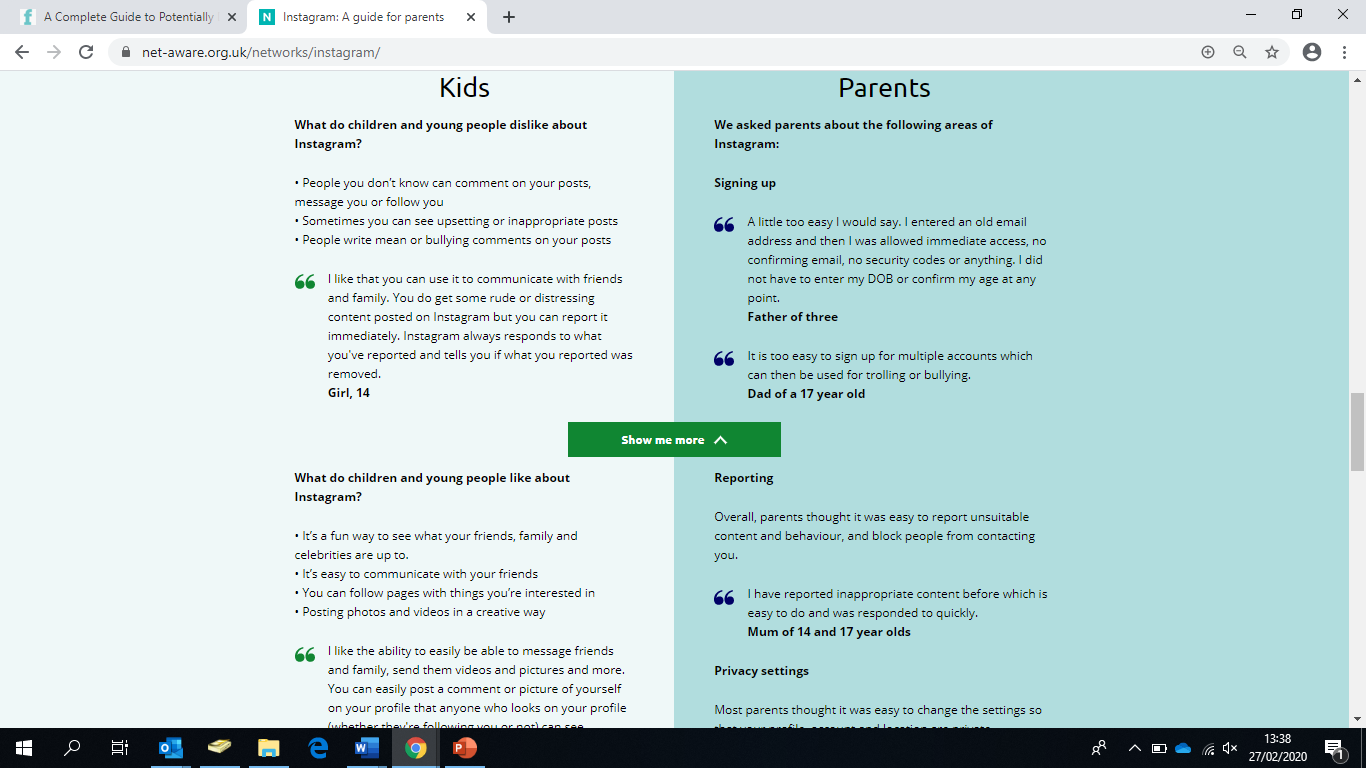 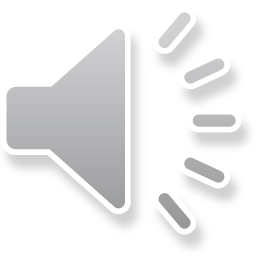 Be safe online
Know who are you talking to 

Profiles
keep it private
don’t share personal information

Photos/Videos
be careful
not in/from school

Think before you post
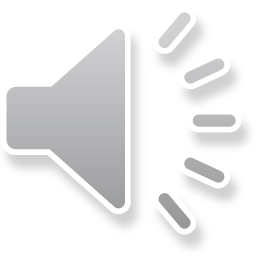 Be safe online
Know who are you talking to 

Profiles
keep it private
don’t share personal information

Photos/Videos
be careful
not in/from school

Think before you post
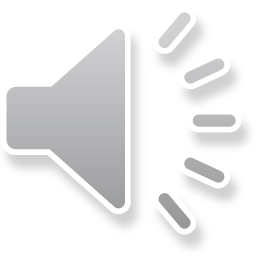 Be safe online
Know who are you talking to 

Profiles
keep it private
don’t share personal information

Photos/Videos
be careful
not in/from school

Think before you post
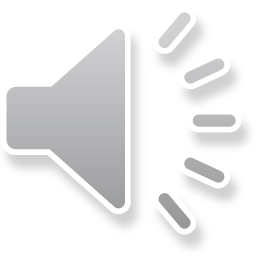 Social networking “friends”
51% of year 8 students have accepted a friend request from someone they didn’t know. 

30% of year 8 students have requested to be friends with someone they don’t know.
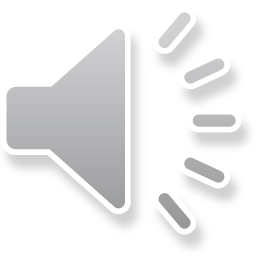 Be safe online
Know who are you talking to 

Profiles
keep it private
don’t share personal information

Photos/Videos
be careful
not in/from school

Think before you post
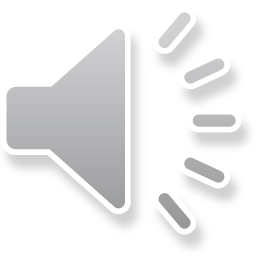 Location services
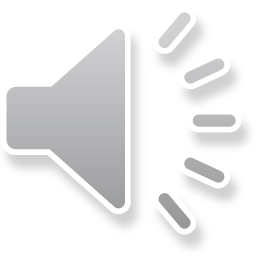 Sexting...what is it?
Sexting is when somebody uses their mobile to send an inappropriate image to other people.
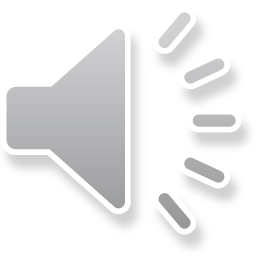 The Law – on sexting
Under British law it is legal to have sex aged 16, but it is illegal and a serious criminal offence to take, hold or share "indecent" photos of anyone aged under 18. 

Those breaking the law could be prosecuted and be placed on the Sex Offenders Register.
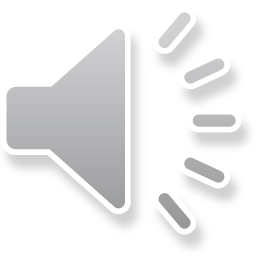 Be safe online
Know who are you talking to 

Profiles
keep it private
don’t share personal information

Photos/Videos
be careful
not in/from school

Think before you post
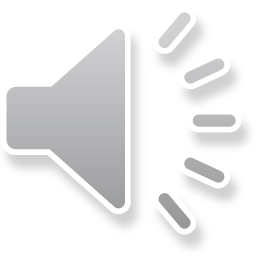 Derogatory/hurtful posts
29% of year 8 students have posted derogatory or hurtful 
comments about someone else


56 % say they have had something posted about them 
which was derogatory or hurtful
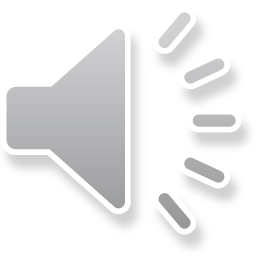 What is Cyberbullying?
Cyberbullying (or online bullying) is using modern communication technology to deliberately and repeatedly harass, humiliate, embarrass, torment, threaten, pick on or intimidate someone.
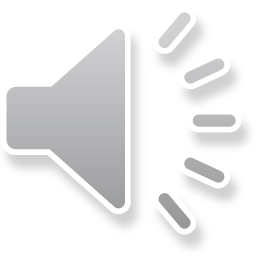 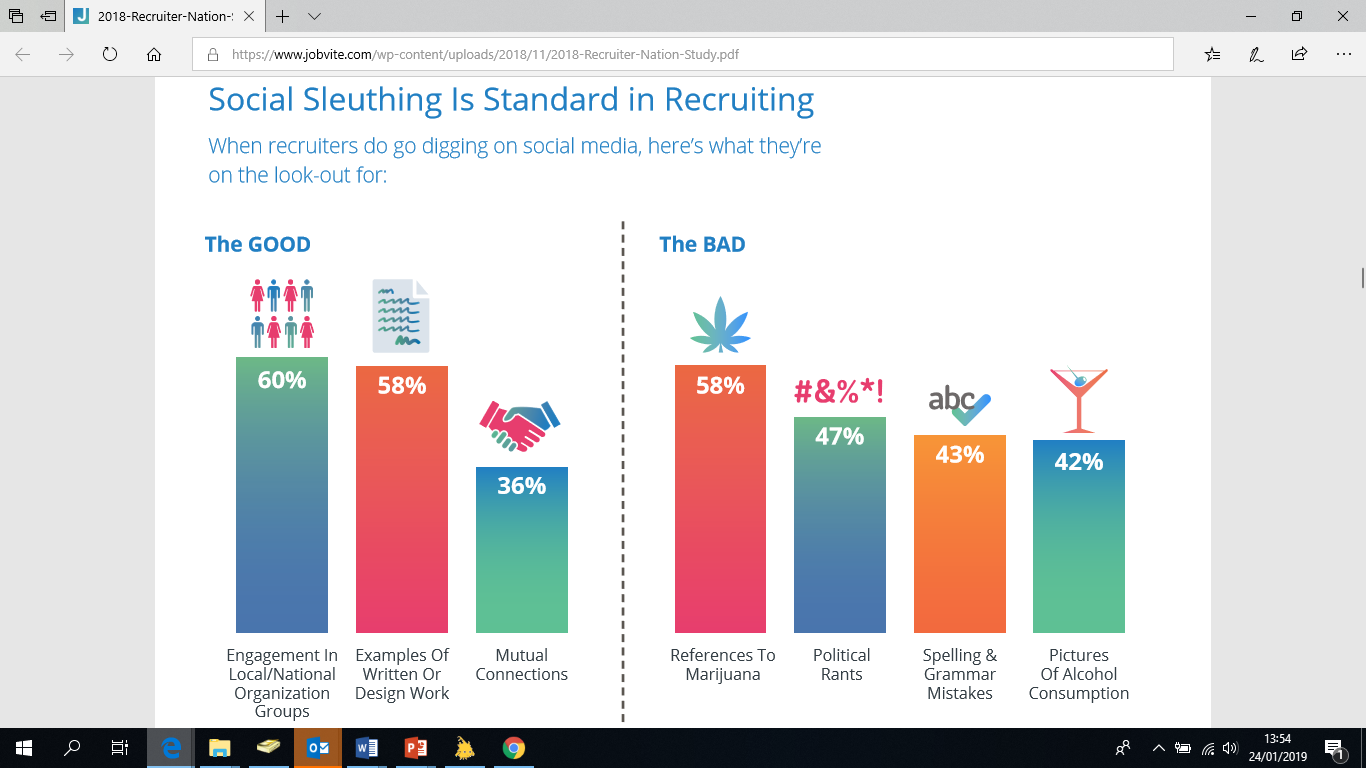 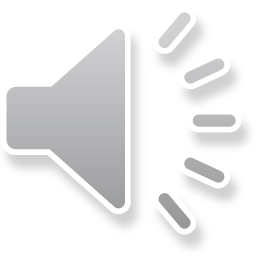 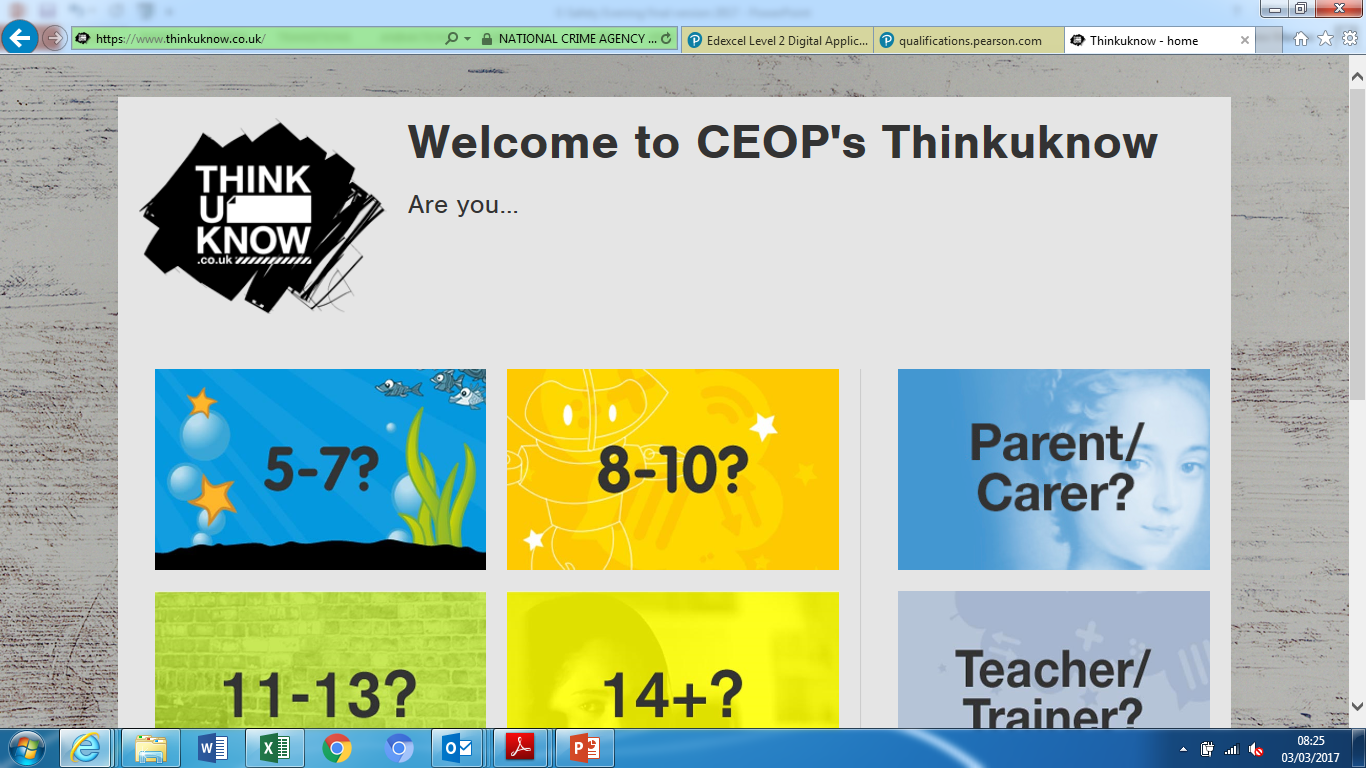 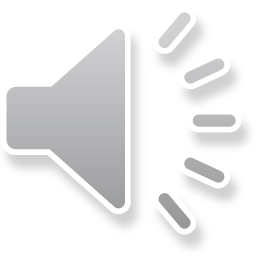 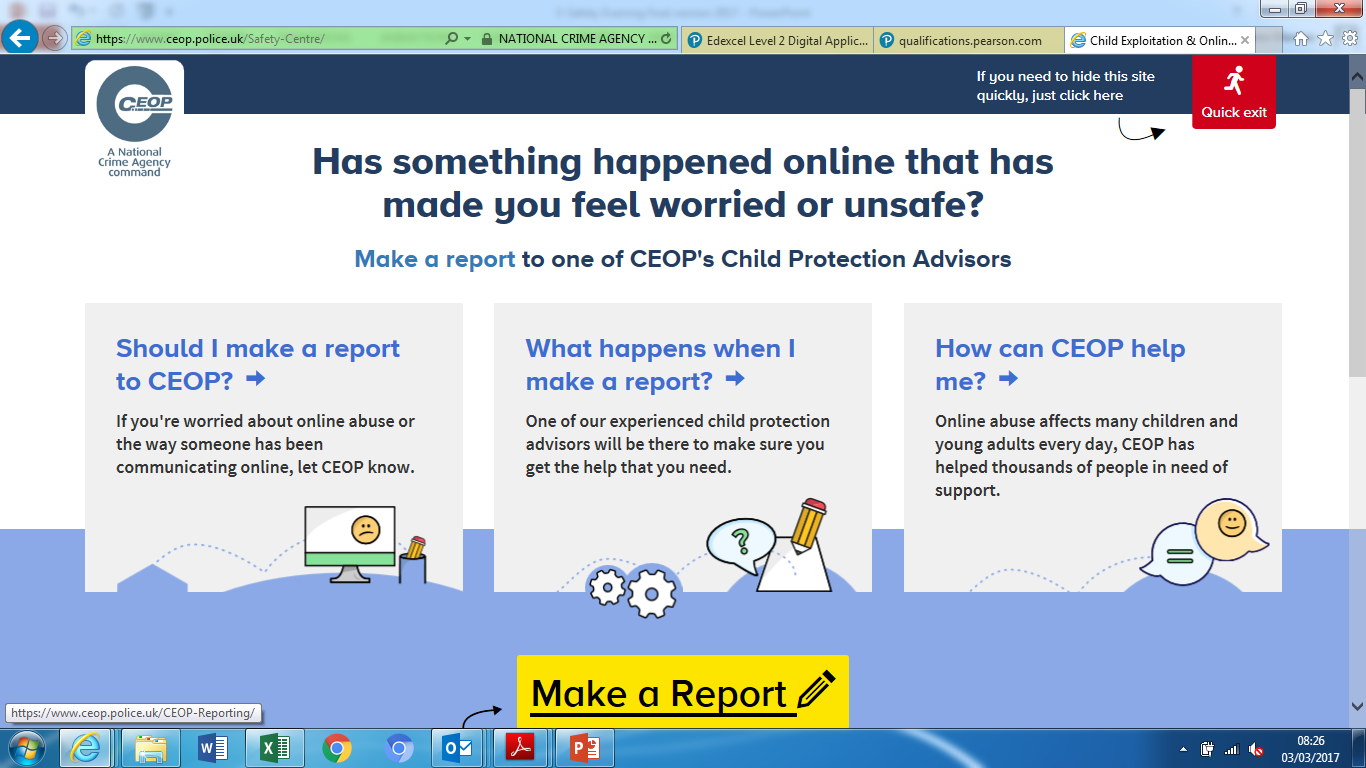 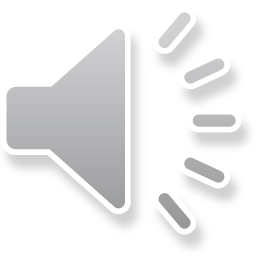